דרכי מבע (2)
מושגים מתוך חוברת תכנית הלימודים, עמוד 18
תוספת למושג סכמטיות – סכמטיות יכולה להיות גם פיגורטיבית (ותודה לאנה פונדיק מאילת שהעירה על כך)
פיגורטיבי
הכוונה למבע בו הייצוג שואב מהמציאות והדימויים ניתנים לזיהוי
בדרך כלל, ההתייחסות היא בעיקר לדמות האדם, אבל לא בהכרח.
ייצוג פיגורטיבי עומד בניגוד לייצוג מופשט.
דוגמאות: כל אמנות הרנסנס, הבארוק, המאה ה-19.
לא פיגורטיבי: אמנות איסלם, כל צורות ההפשטה, אופ-ארט, מינימליזם.
פנטסטי
הכוונה כאן היא לנושאי תוכן ולא לדרך מבע צורנית.
אמנות פנטסטית תעלה דימויים בלתי מציאותיים, עולמות/רעיונות/יצורים ותפאורות על-טבעיים.
מקורות התופעה מצויים בתיאורי הגיהנום באמנות ימי הביניים, בתקופה הרומנסקית והגותית.
אמנות פנטסטית קיימת גם במאות ה-19 וה-20.
הסיוט מאת הנרי פוזלי, סוף מאה 18
עבודות מאוחרות של מקס ארנסט
האדריכלות של גאודי, ברצלונה, ספרד
פרימיטיבי
מושג בעייתי המגדיר את תוצרי האמנות של תרבויות נטולות טכנולוגיה או נטולות מסורות אמנותיות "גבוהות", בניגוד לתרבות המערב.
במקור, ההגדרה נולדה מהרעיון ש"פרימיטיבי" הוא ראשוני וזו הראייה של תוצרי האמנות – שנעשו כביכול בשלב ראשוני של התפתחות תרבותית. 
כיום, ההגדרה מתייחסת גם ליוצרים שאינם רואים עצמם "אמנים". 
דרך מבע של "אמנות פרימיטיבית" יהיה לפיכך – ביצוע טכני ברמה לא גבוהה, טעם שאינו מערבי, שילובי צבעים שאינם נחשבים הרמוניים (בעין מערבית), חוסר תיחכום ושימוש בחומרים "דלים".
אמנים שהושפעו מ"פרימיטיביזם" – פיקאסו, גוגן, לואיז בורז'ואה, מודיליאני, ג'אקומטי, חואן מירו, ז'אן דובופה ועוד רבים במאה ה-20.
אמנות פרימיטבית אותנטית
מושגי (קונספטואלי)
תוצר אמנותי שמייצג רעיון הקשור ליצירה האמנותית, בניגוד לתוצר המתייחס למציאות החיצונית או הרגשית של האמן.
 יצירה מושגית תעסוק במושג "אמנות", על כל רכיביו – מהותה, תהליך העבודה, שאלת הייצוג באמנות החזותית ותעורר שאלות אודות הטשטוש שבין אמנות לבין מציאות. 
דרך המבע המושגית לא תשים דגש על איכויות חומריות, טכניות או אסתטיות.
דרך המבע המושגית כוללת תחומי אמנות רבים ואף שילובים של תחומים.
מבע מושגי – רמיזה לצורה השלמה (תודה לגובי הוניג)רישום סוס מאת ואסילי קנדינסקי
ריאליסטי
דרך מבע בה יש נאמנות לייצוג המציאות, ללא תוספות או העמדות בלתי טבעיות.
הריאליזם מופיע לראשונה באמנות המערבית, בפיסול הרומי, בדיוקנאות הפטריארכים והקיסרים, המנציחים את כל פגמי פניהם. 
הריאליזם כזרם חברתי נולד באירופה באמצע המאה ה-19, בד בבד עם תפיסה סוציאליסטית ועיקרו היה תיעוד "כאן ועכשיו", בניגוד לתפיסה רומנטית או אידיאליסטית. נושאי הריאליזם האירופאי הם אנשים בעלי מעמד נמוך, מתועדים בחיי היום יום שלהם, ללא תוספות מחמיאות או "מרככות" את המציאות.
בשנות ה-70 של המאה ה-20, נולדים בארה"ב ה"היפר-ריאליזם" וה"פוטו-ריאליזם" שהוא ציור מתוך צילומים של נופים עירוניים ונראה כצילום מלוטש.
האמן דואן הנסון יצר פסלים היפר-ריאליסטיים שחוברים לתפיסת המאה ה-19 בגלל האמירה החברתית שבהם.
פיסול רומי
היפר – ריאליזם, צ'אק קלוז
פוטו ריאליזם – תאי טלפון מאת ריצ'ארד אסטס, 1968
המנקה, דואן הנסון
רומנטי
תפיסה רומנטית תבוא לידי ביטוי בצורות שונות ועיקר ההגדרות מתייחסות להגדרת הזרם הספרותי.
הזרם מתאפיין בהתעניינות בטבע, תופעות טבע, תפיסה רגשית וסובייקטיבית של המציאות, העדפת הביטוי האישי על פני התיעוד.
ציור רומנטי קיים באירופה בתחילת המאה ה-19 ומתאפיין בבחירת נושאים סיפוריים, היסטוריים, אלגוריים. העיסוק הוא ב-"שם ואז" או בכוחות שמעל האדם.
אין דרך מבע צורנית ייחודית לרומנטיקה, אבל ניתן להבחין באיפיונים הבאים:  המבע הוא פיגורטיבי וההעמדה תספר את הסיפור באמצעות תפאורות דרמטיות (חורף, לילה, יער, טבע פראי), יחסי גודל או מצבים המגמדים את האדם, קומפוזיציות היוצרות דרמה, מחוות תיאטרליות וצבעוניות חמה.
יש אמנים עכשוויים המכונים "ניאו רומנטיים" כגון אנסלם קיפר הגרמני.
אנסלם קיפר
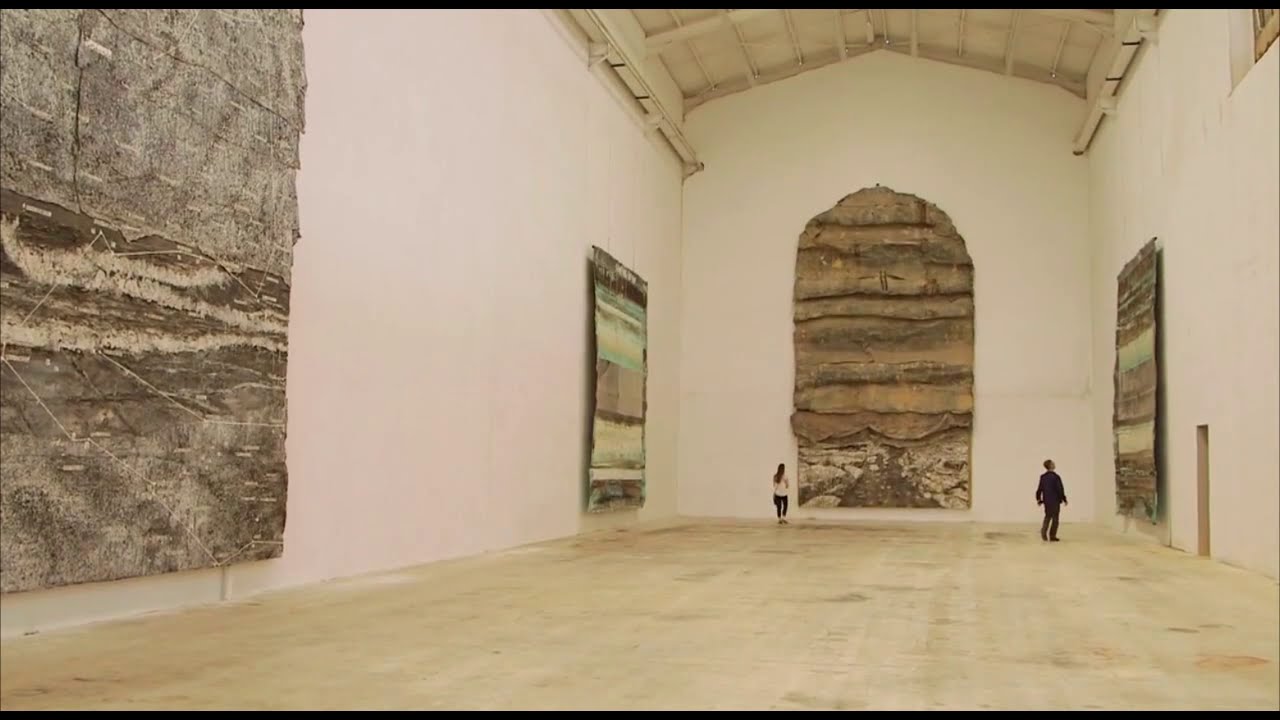